География. Землеведение. 6 класс
ВЫВЕТРИВАНИЕ
Презентация к урокам № 25, 26
Презентацию выполнила
Учитель географии и краеведения
МОУ СОШ № 11 г. Серпухова
Кириллина Н.В.
Вспомним! 
Что называют горными породами?
Процесс разрушения и изменения горных пород называется выветриванием
Выветривание
химическое
биологическое
физическое
Выветривание
физическое
химическое
биологическое
Механическое воздействие ветра, текучих вод, морских волн, ледников, перепада температур
Химическое воздействие воды и газов, например, кислорода
Воздействие организмов
В результате  процесса выветривания образуются 
горные породы и различные формы рельефа
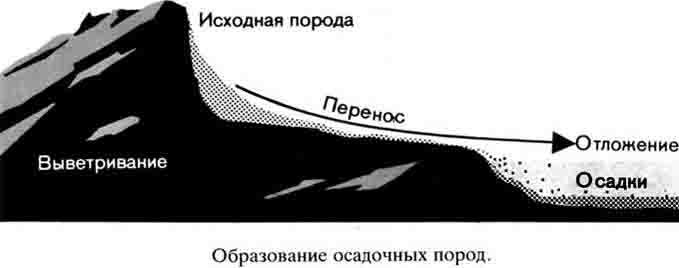 Назовите горные породы, 
образующиеся в процессе выветривания
(учебник стр. 63 – 65)
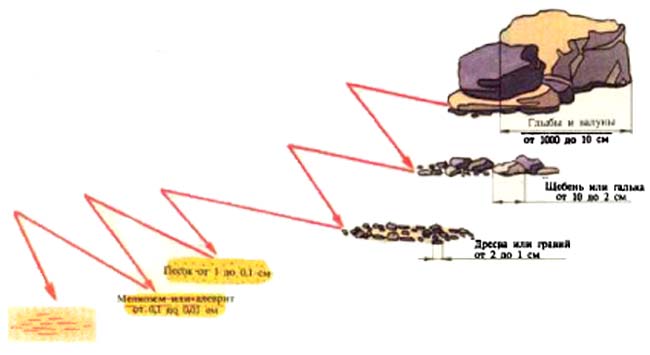 Процесс выветривания – основная сила, создающая  средние и мелкие формы рельефа
Заполняем таблицу
«Внешние силы, создающие рельеф»
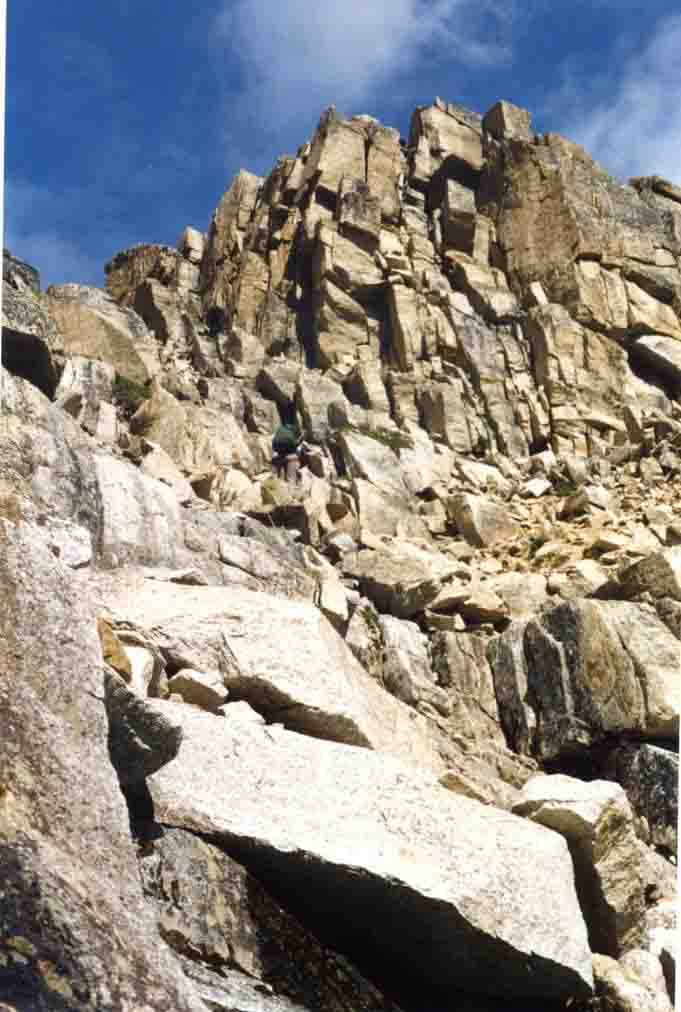 Морозное выветривание
(воздействие перепада 
температур)
Образование обломочных 
горных пород
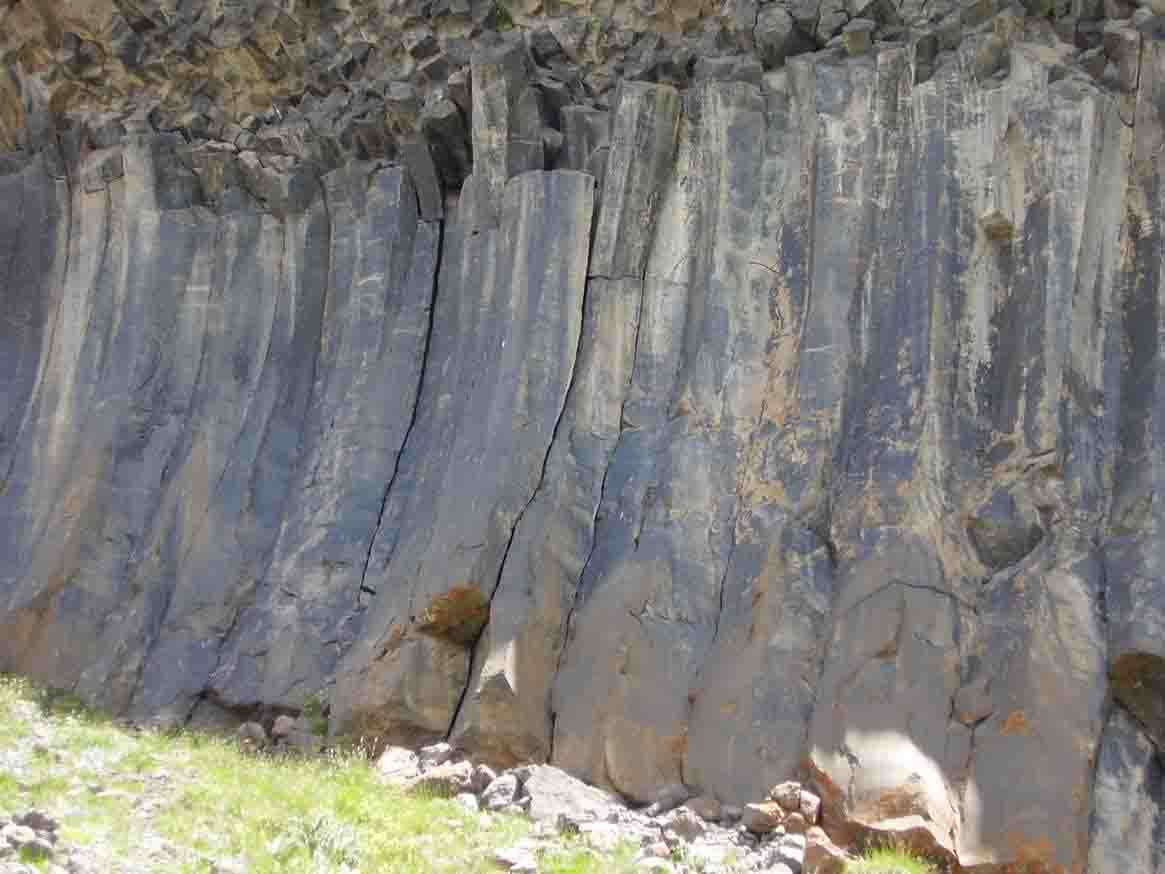 Разрушение базальтовых столбов на склонах Эльбруса
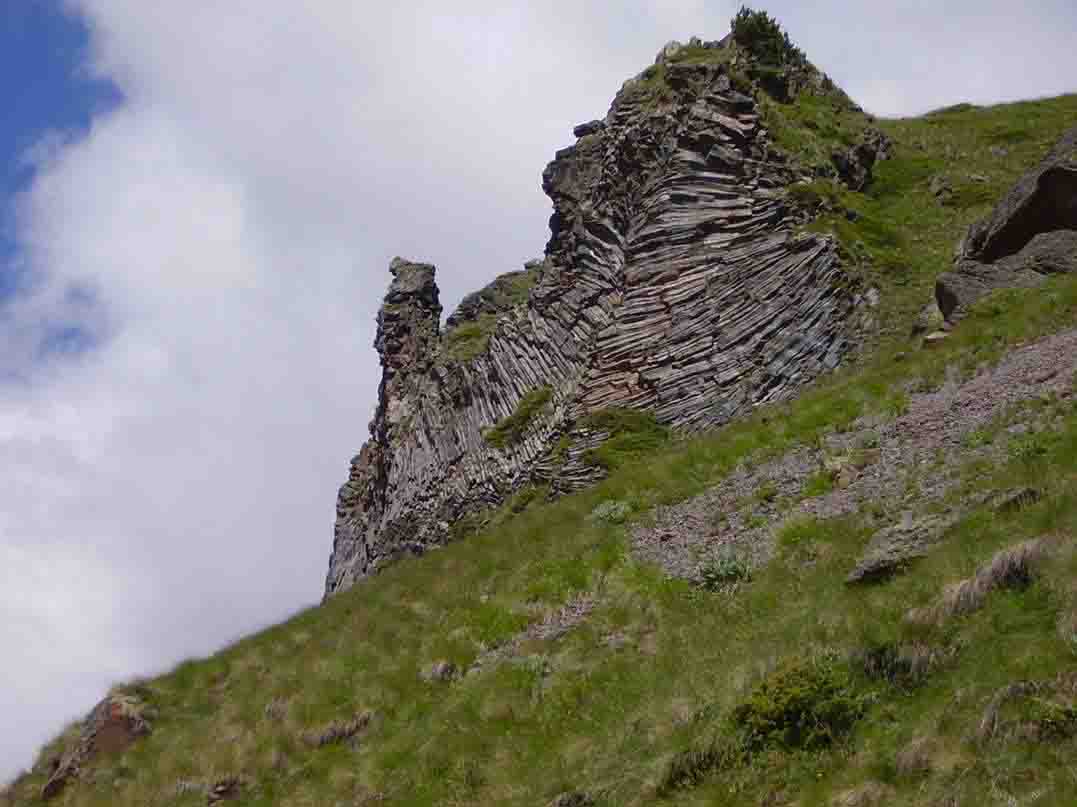 «Верблюд». Склоны г. Эльбрус.
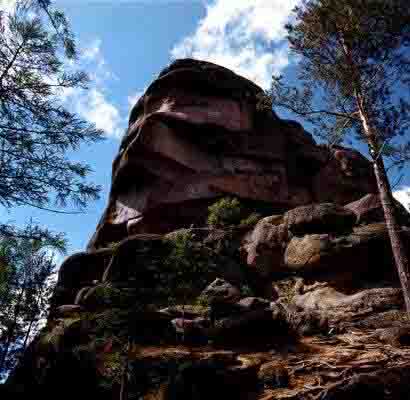 Останец выветривания 
– массив горных 
пород, сохранившихся 
от разрушения
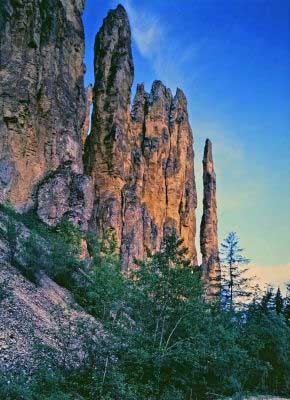 Ленские столбы
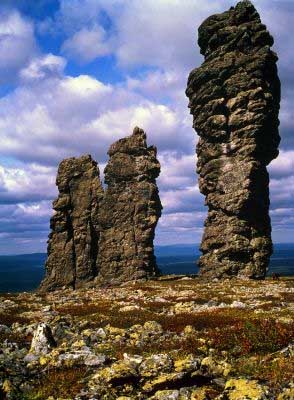 Памятник природы
 на 
Северном Урале
«Болваны»
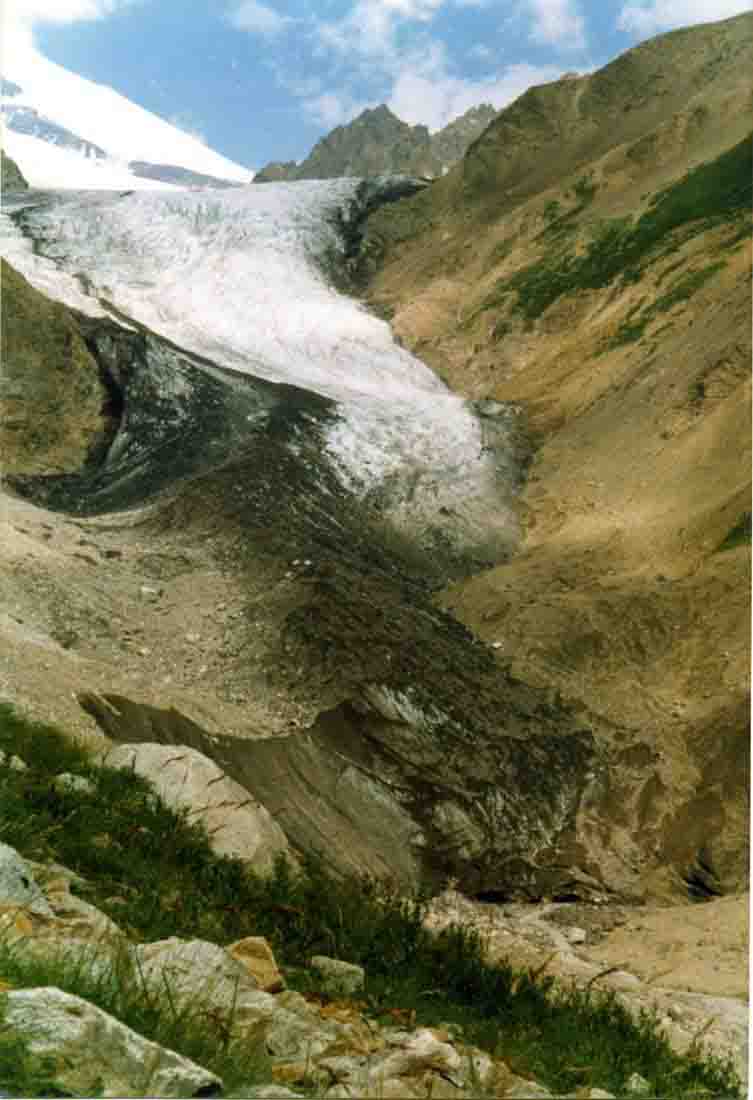 Работа ледников
Образование морен
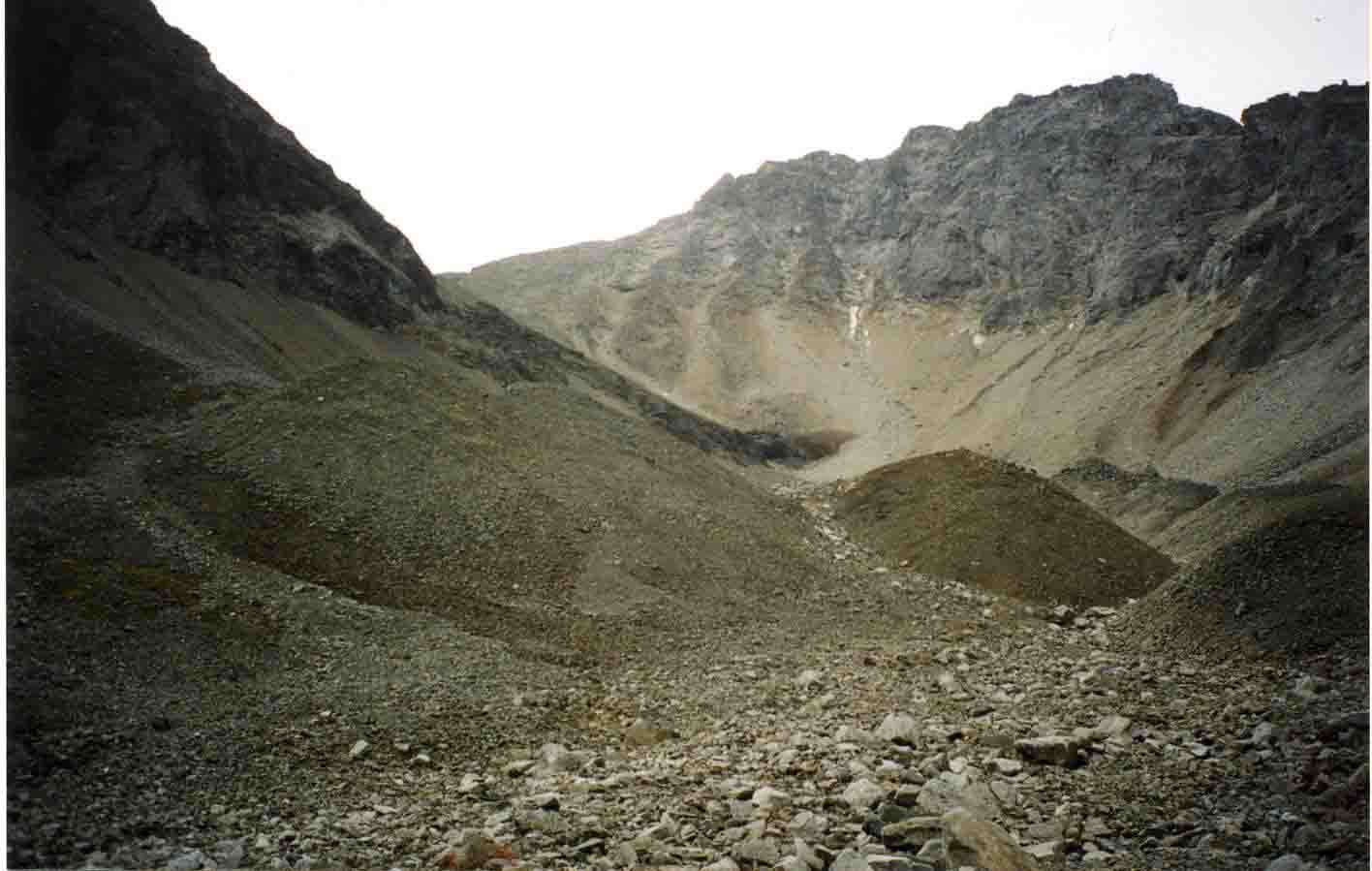 Ледник отступил – морена осталась
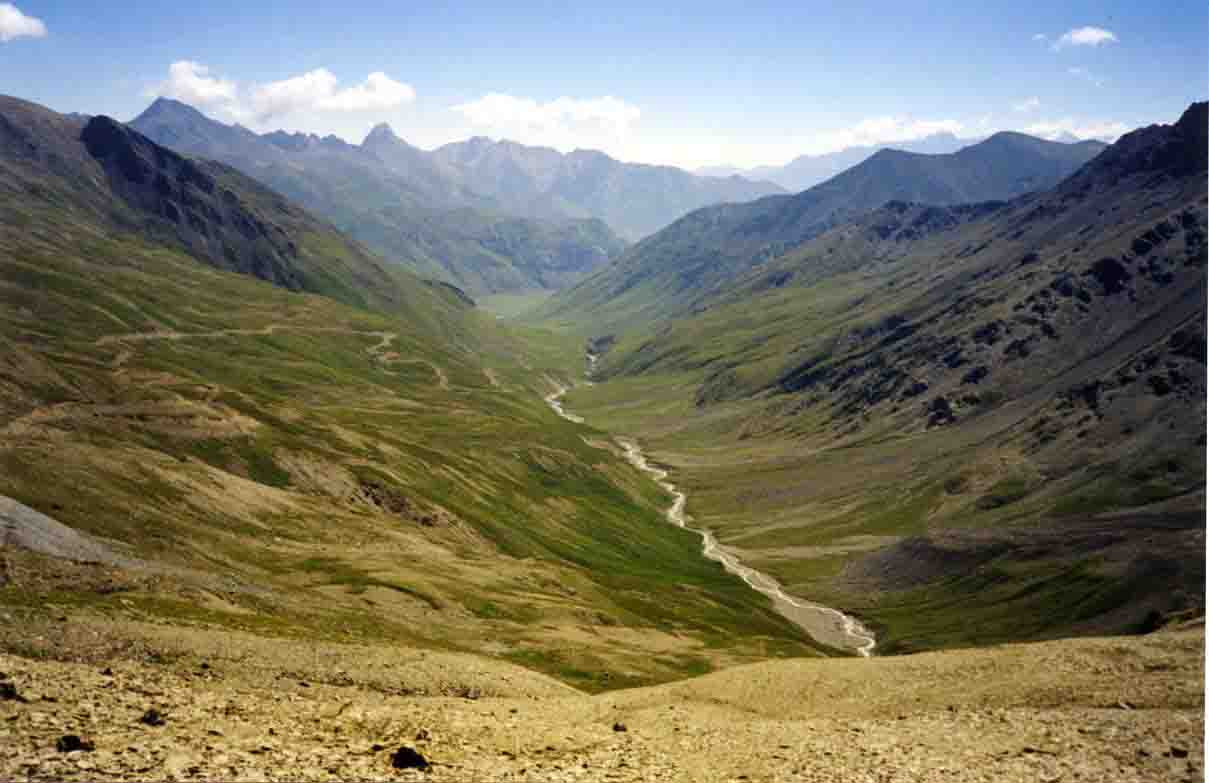 Образование   горных   долин
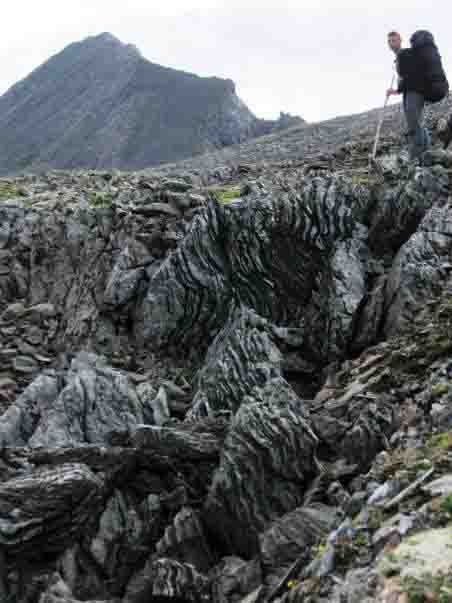 «Курчавые скалы» - результат деятельности ледника
«Бараньи лбы» тоже созданы ледником
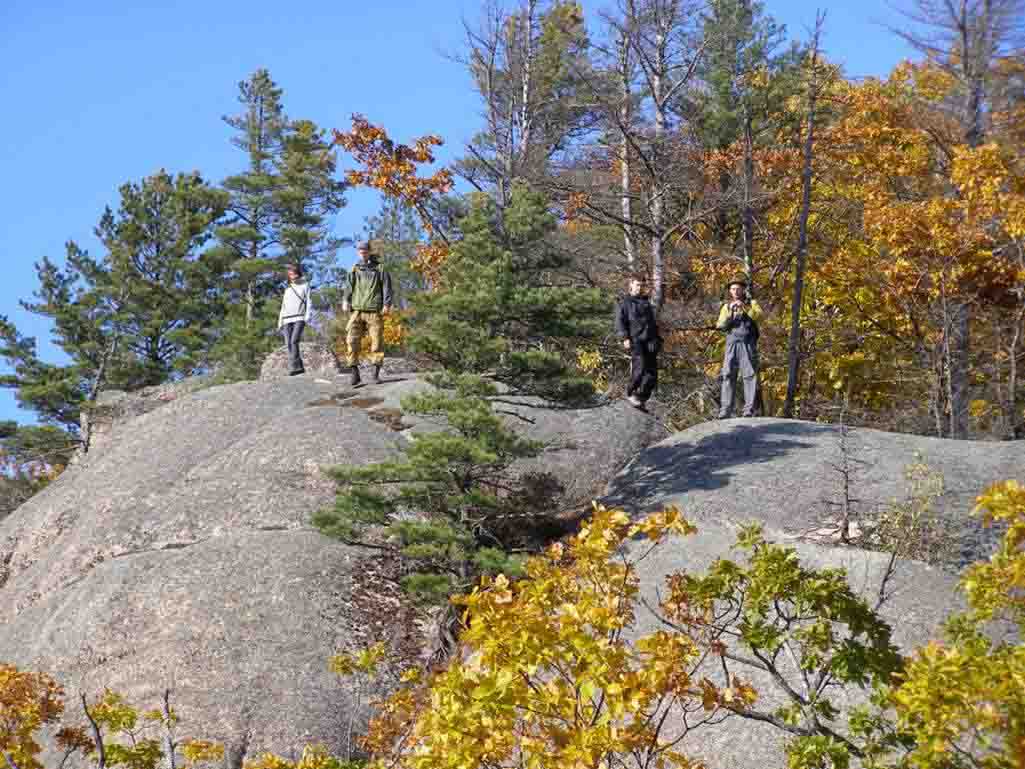 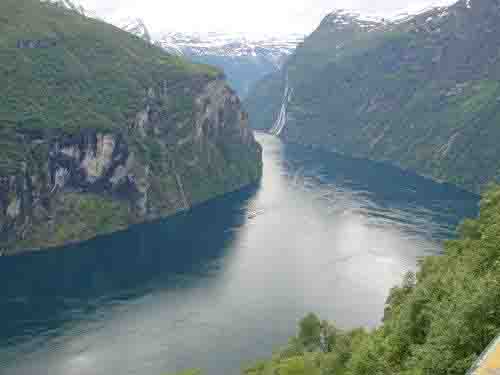 Фьорд в Норвегии. Ледник выпахал  длинный узкий залив, 
заполнившийся впоследствии водой.
Работа поверхностных текучих вод
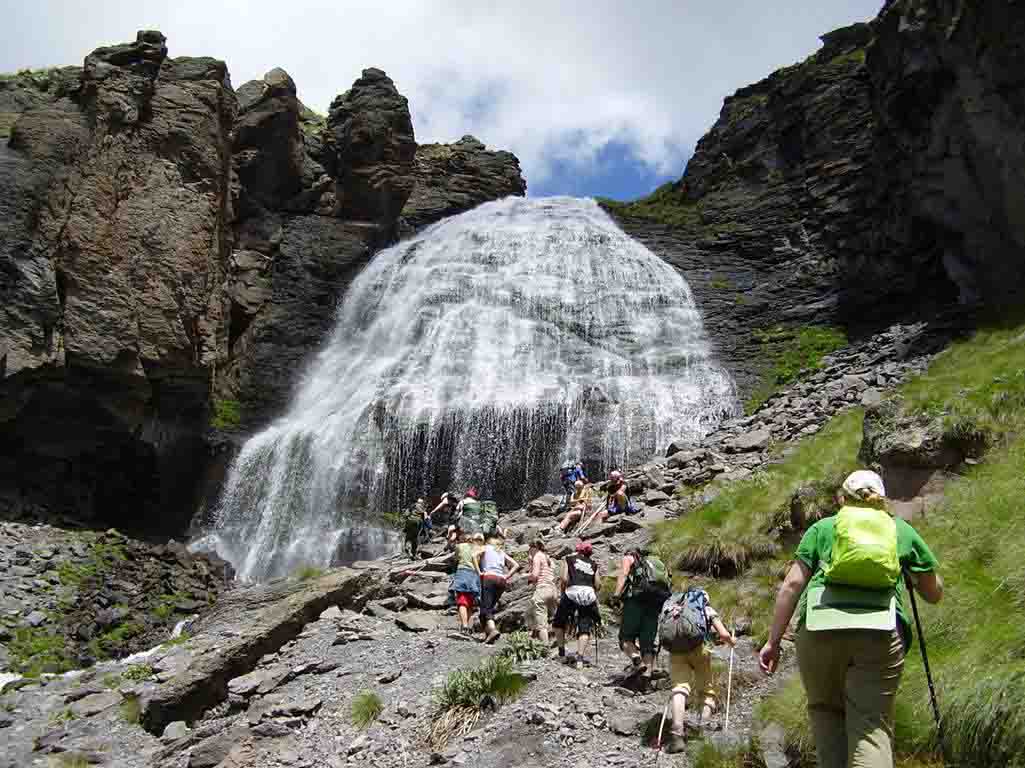 Горная река. Водопад «Девичьи косы на Кавказе»
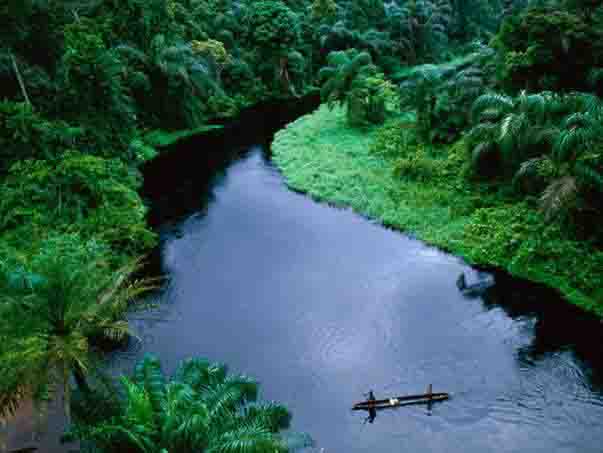 Речные долины – результат деятельности текучей воды
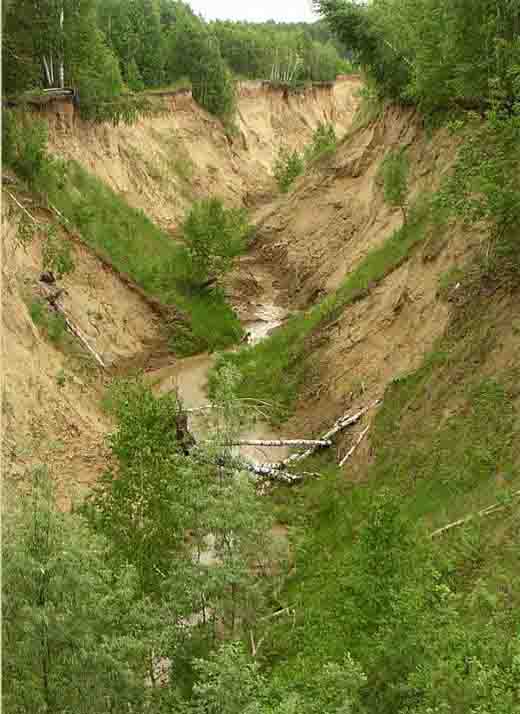 Овраг – результат разрушения горных пород текучими водами
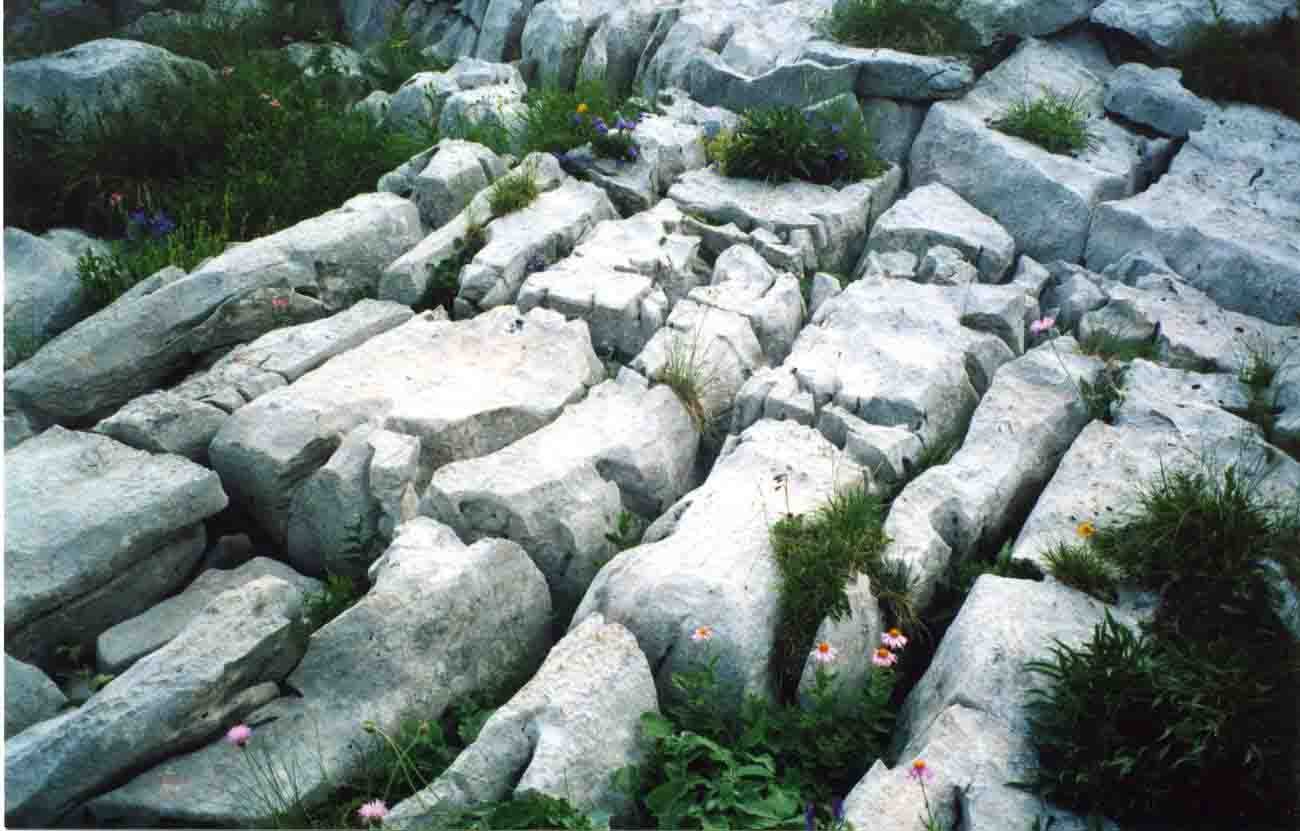 Разрушение известняка
Работа подземных текучих вод
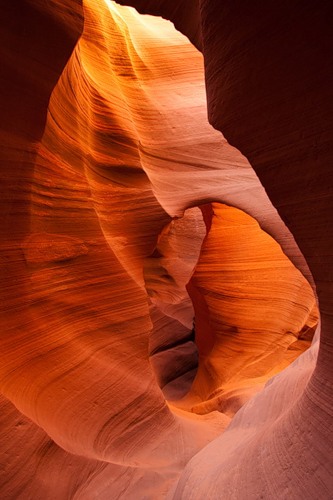 Толщи песчаника пропилены
водой
Карст
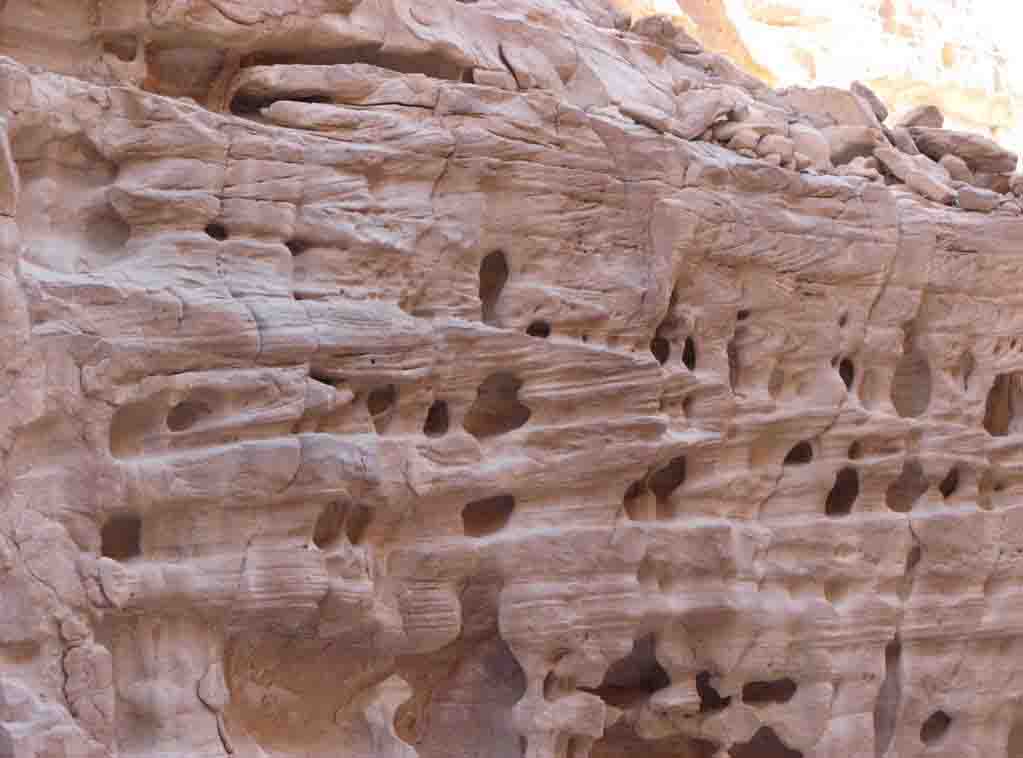 Растворение и вынос горных пород текучей водой называется
 карстом
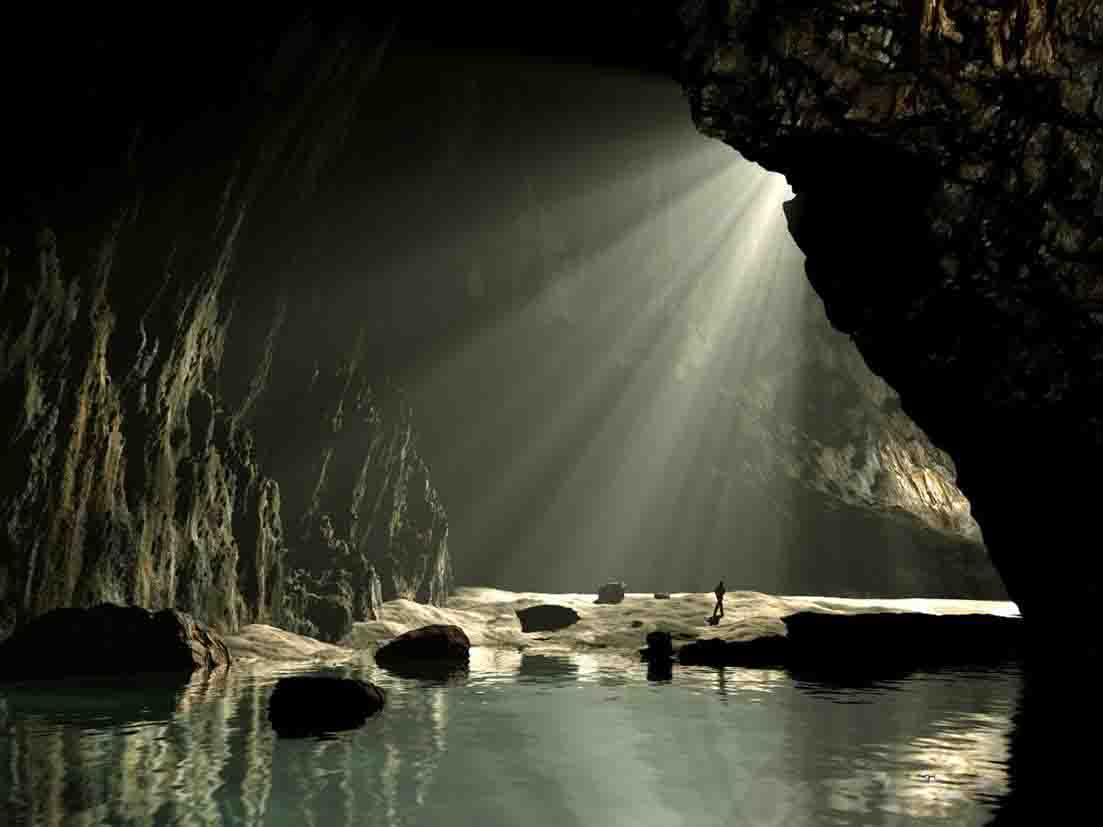 В карстующихся 
горных породах 
образуются 
пещеры
Кунгурская ледяная пещера
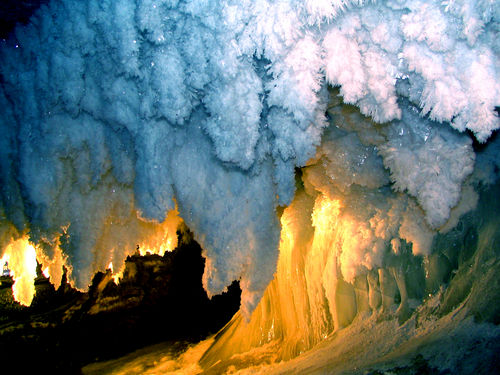 Работа ветра
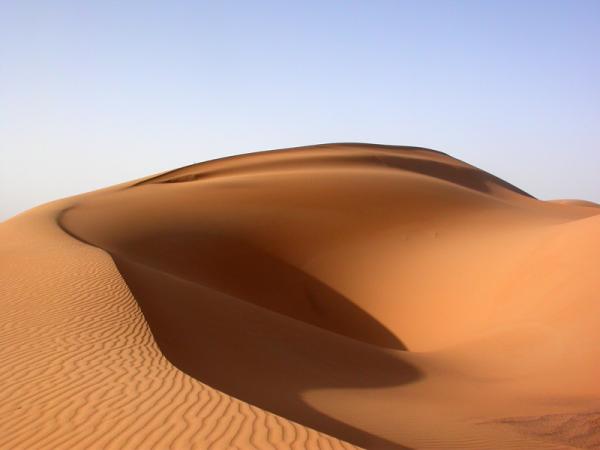 Барханы – результат перемещения песка ветром в пустыне
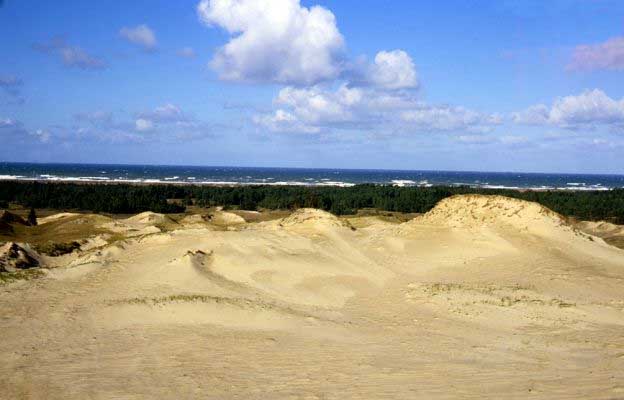 Дюны – результат перемещения песка ветром на побережиях
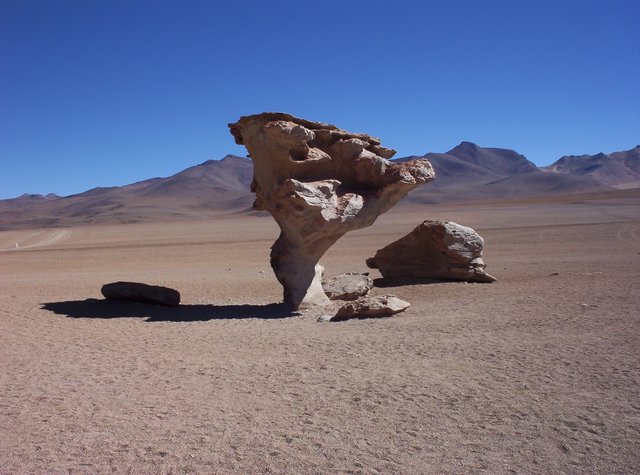 Каменные грибы – результат обтачивания горных пород  песком, переносимым ветром
Арка - результат комплексного воздействия температур, воды, ветра
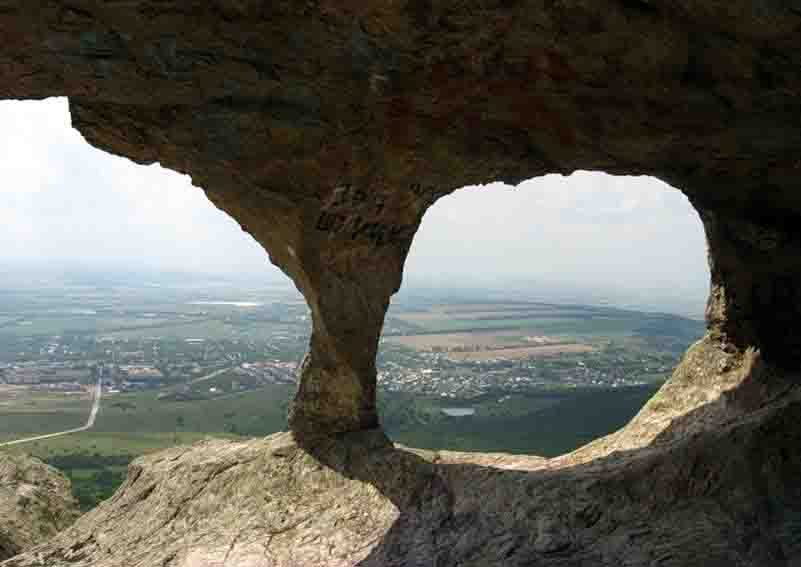 Работа моря
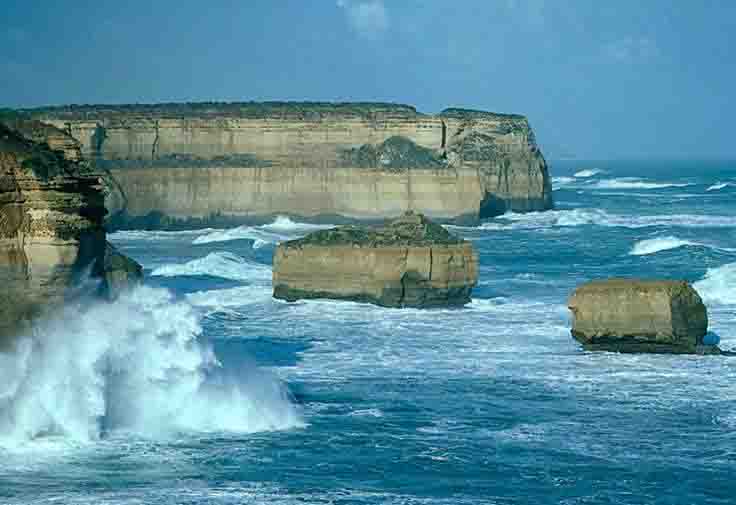 Арка
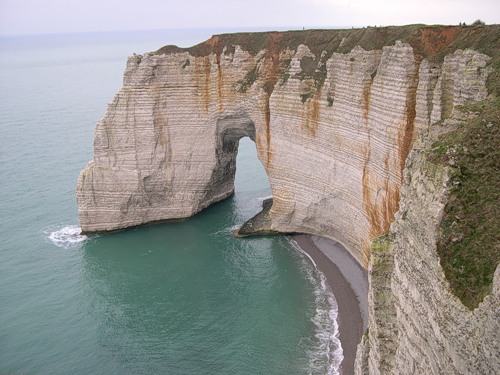 Волноприбойная ниша
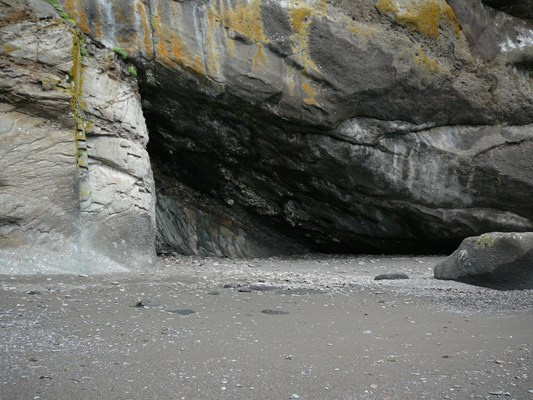 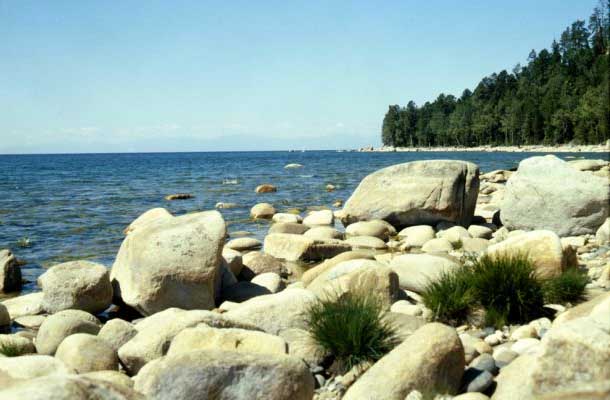 Образование валунов в результате обрушения
 волноприбойной ниши
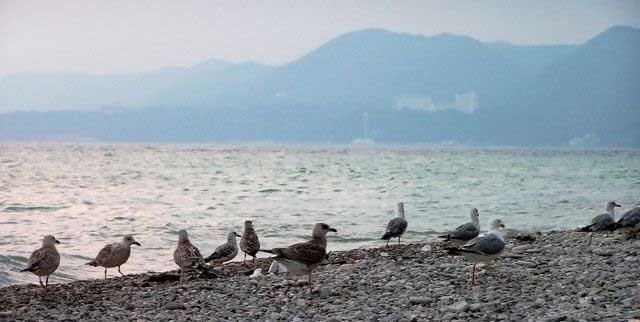 Морской пляж
Для любопытных
Мостовая гигантов в Ирландии
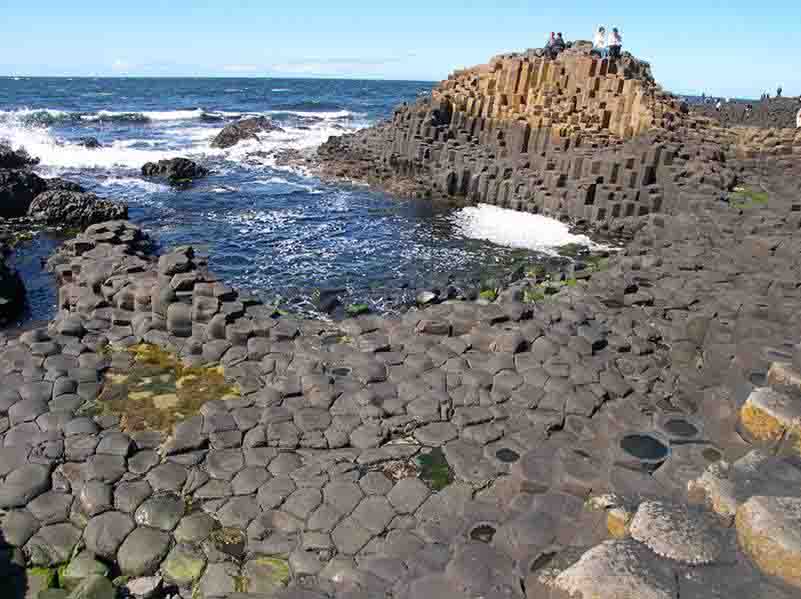 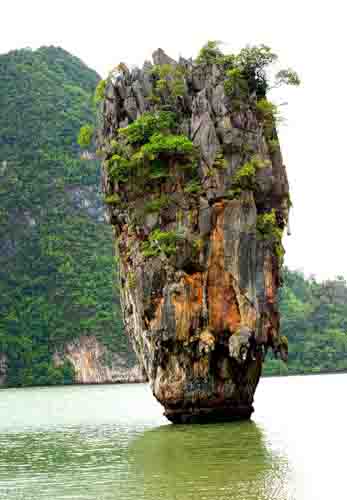 Биологическое выветривание
Назовите формы рельефа и силы, которые их создали.
Ответы впишите в таблицу.
1
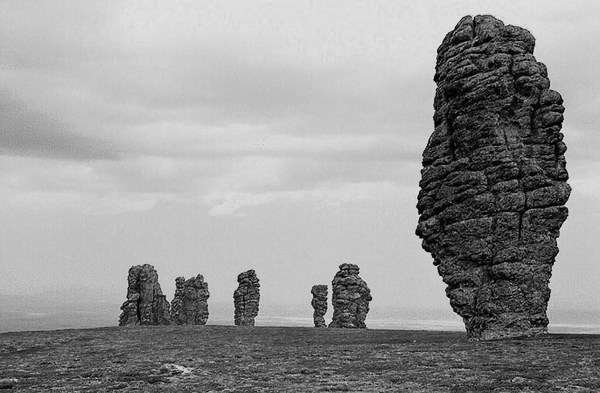 2
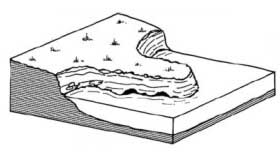 3
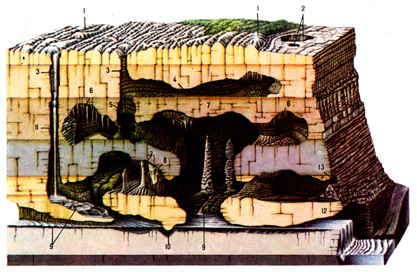 4
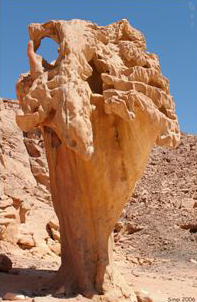 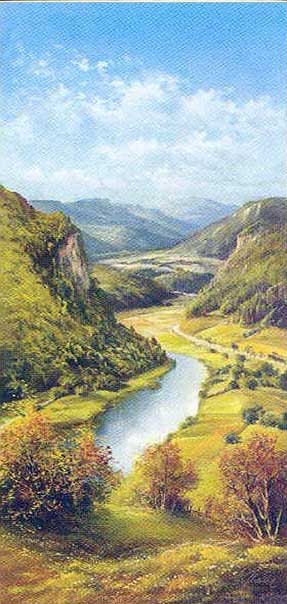 5
6
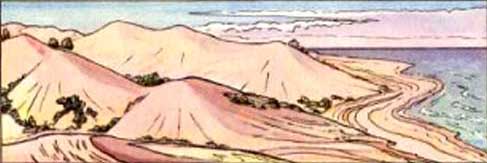 7
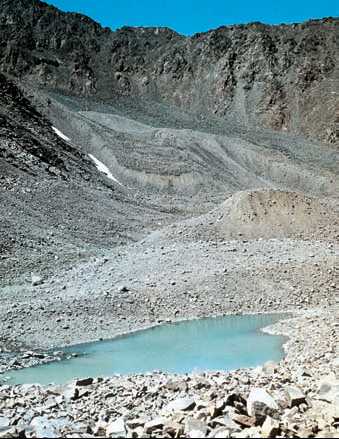 Назовите формы рельефа и силы, которые их создали.
Ответы впишите в таблицу.
Морозное выветривание
Останцы
Морские волны
Волноприбойные ниши
Подземные текучие воды
Карстовая пещера
Ветер
Эоловый гриб
Речная долина
Поверхностные текучие воды
Дюны
Ветер
Ледник
Морены